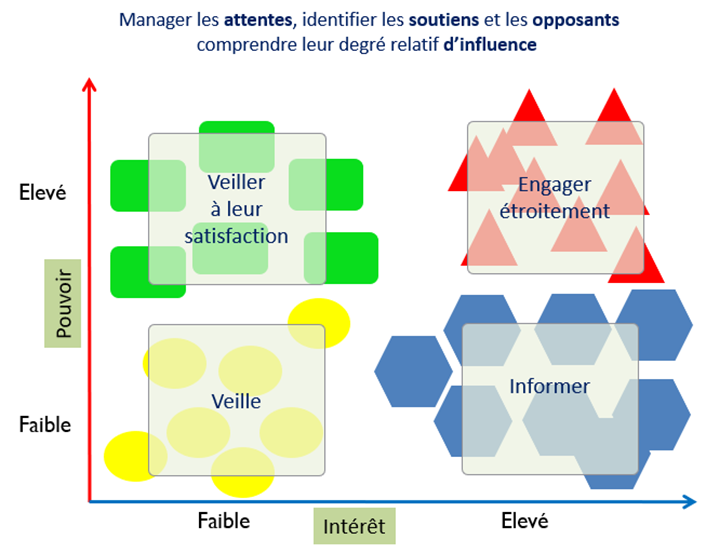 Qui sont les Parties Prenantes ?
4 grandes catégories :

- internes à l’organisme :                     dirigeants, salariés, bénévoles, volontaires, syndicats…

- externes à l’organisme :                        économiques : donateurs et prospects, bénéficiaires, financeurs, fournisseurs, concurrents, actionnaires, banques… 

  politico-légales :                             pouvoirs publics, autorité               de régulation, groupes politiques…

  sociétales : bénéficiaires, citoyens, ONGT, lobbyistes, médias
Stratégie d’actions :
Implication de la partie prenante pour certaines décisions
Stratégie de communication / échanges
Sécurisation des données personnelles (RGPD)
1